閉上眼放輕鬆
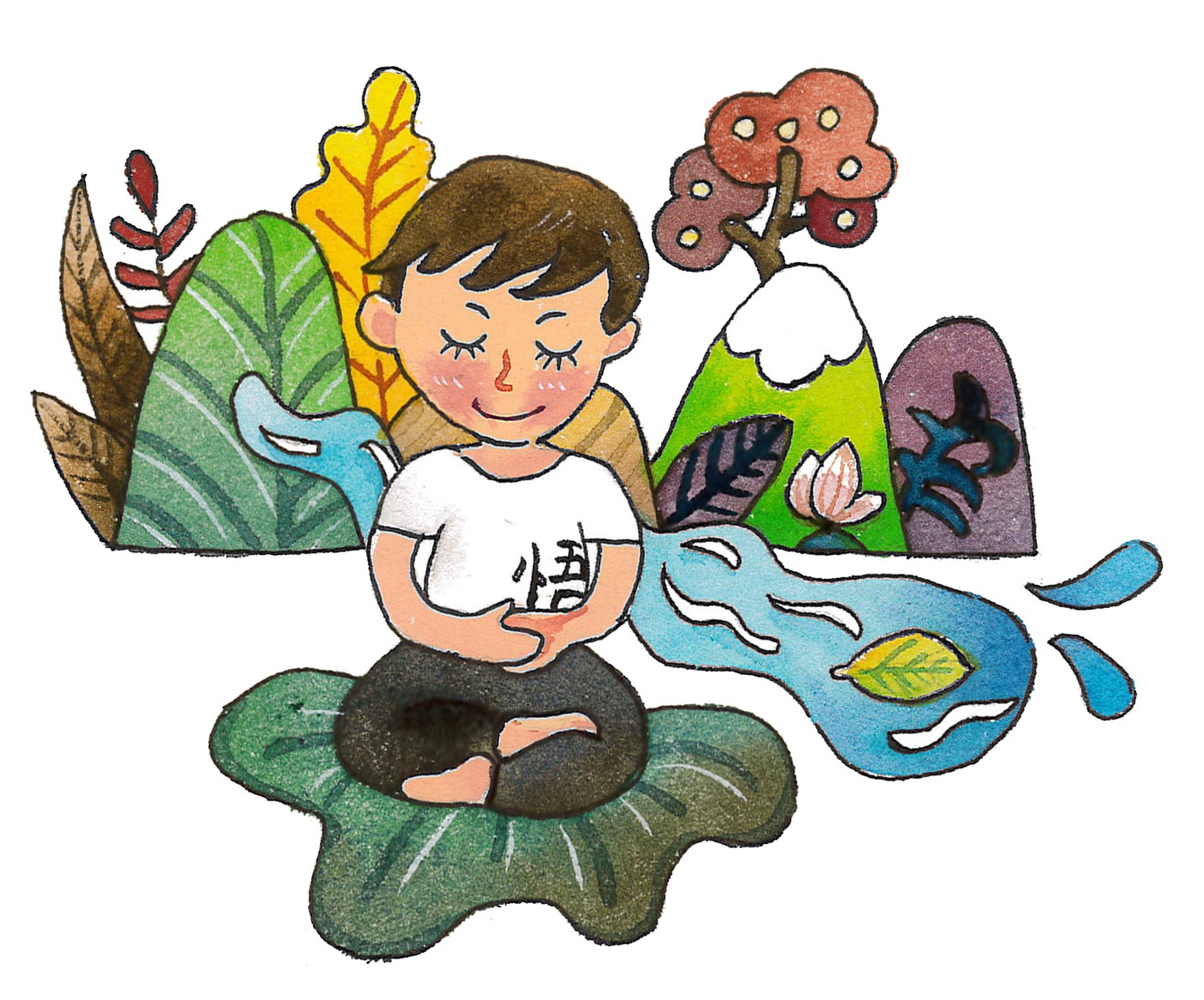 繪者:紫薇
《食衣住行環保行動》篇
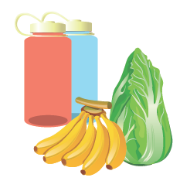 《食衣住行環保行動》篇
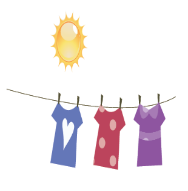 《食衣住行環保行動》篇
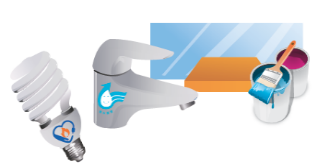 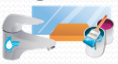 《食衣住行環保行動》篇
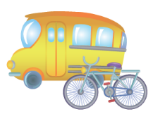 《環保行動》問與答
提問：
（1）「淋浴代替泡澡」是
     哪一種環保行動？
住
住
食
（2）「隨手關緊水龍頭」是
     哪一種環保行動？
（3）「自備杯碗筷與袋」是  
     哪一種環保行動？
《環保行動》問與答
提問：
住
住
行
（4）「隨手關燈拔插頭」是
     哪一種環保行動？
（5）「冷氣設定在26-28度」是
     哪一種環保行動？
（6）「步行或騎單車上學」是
     哪一種環保行動？
第十單元   一天一塊錢
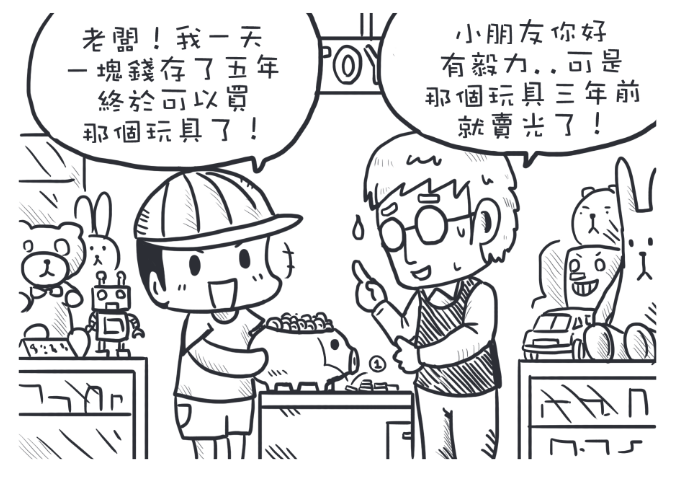 繪者:海豚男
出版單位:財團法人法鼓山文教基金會、財團法人台北市中華佛教文化館
《大智慧過生活》教材出處： https://life.ddm.org.tw/wisdom2011/%5Cpdf%5C02%5C02-10.pdf
提問:
1.儀山禪師是如何訓斥滴水禪師？
你怎麼這麼不惜福呢？這一滴水給樹，樹也很開心，給草，草也很歡喜，一滴水也有它的價值啊！
2.一滴水有什麼價值？
一滴水可以讓樹木花草開心，讓乾渴的人歡喜。
一滴水能形成廣大的海洋，也蘊含著所有的生命奧祕，一滴水也有利用的價值。
……
3.你能舉日常生活的例子說明「一滴水」
  力量的偉大嗎？
例如：撲滿、
      每天背一個英文單字
       ……
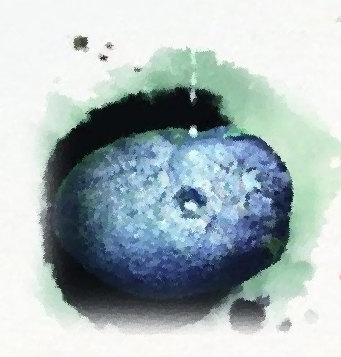 http://www.photophoto.cn/tupian/shuidishichuan.html
4.從日常生活中，要如何節約能源做環保  
  愛地球？（配合體驗與學習PP.46-47環保生活檢查表）
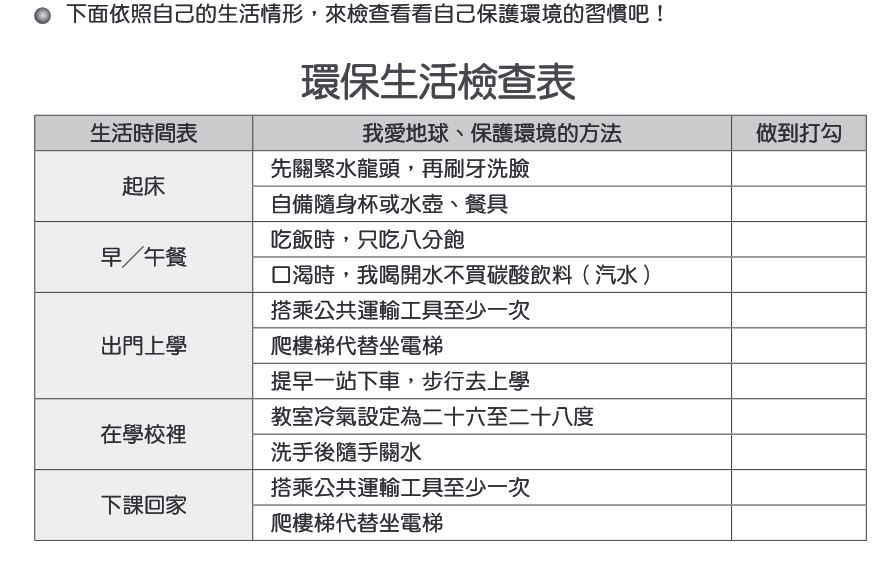 截圖自--大智慧過生活第二冊46頁
出版單位:
財團法人法鼓山文教基金會、財團法人台北市中華佛教文化館
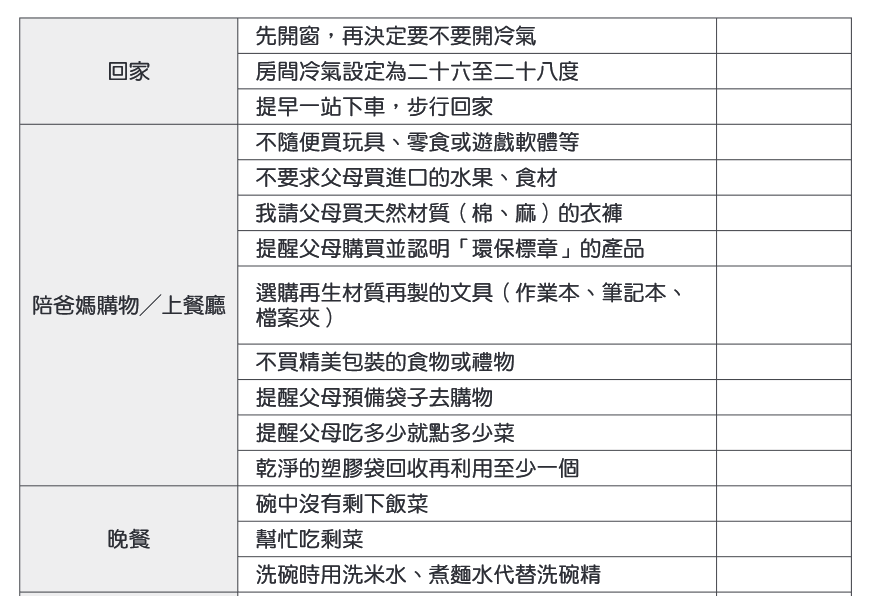 截圖自--大智慧過生活 第二冊47頁
出版單位:
財團法人法鼓山文教基金會、財團法人台北市中華佛教文化館
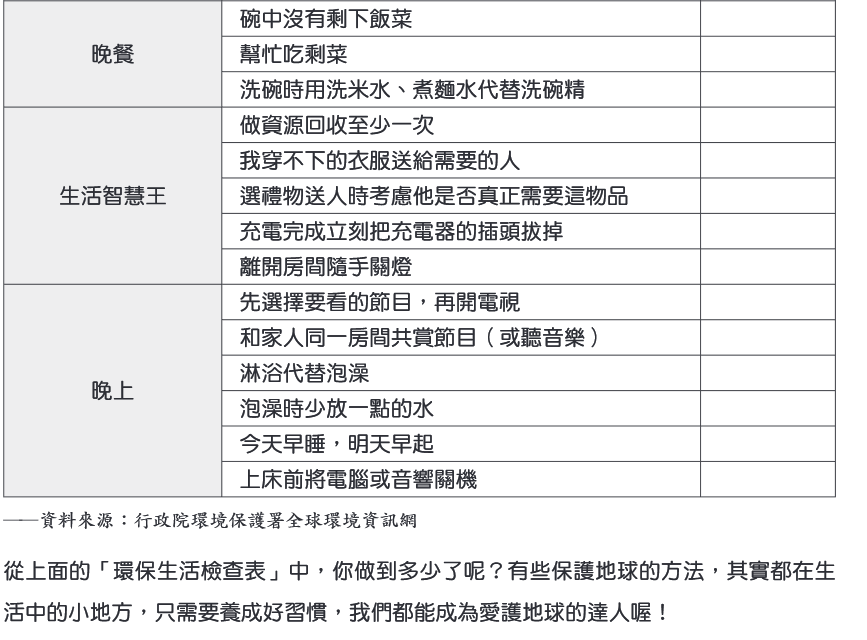 截圖自--大智慧過生活 第二冊47頁
出版單位:
財團法人法鼓山文教基金會、財團法人台北市中華佛教文化館
教師結語(一)
臺灣面對暖化的新世界，也在努力呼籲正視地球暖化的問題。許多環保的議題看似很龐大，但是在生活中落實環保，卻是人人都可以盡一份力量的，這份力量就像一天儲蓄一塊錢，不但積少成多，也會從中改變自己、影響他人。
教師結語(二)
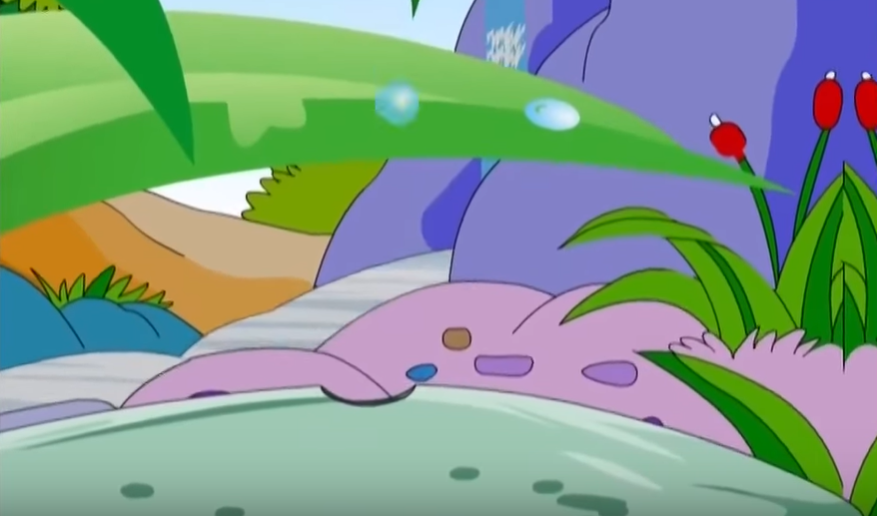 1.講述「水滴石穿」的故事

2.討論「水滴石穿」和「一天一塊錢」的共同點
【附件一】 「水滴石穿」成語典故       出自宋代《鶴林玉露》卷十《一錢斬吏》

    宋朝有一個叫張乖崖的人，曾任崇陽縣縣令。一次，一個官吏從存錢的府庫中出來時，頭巾中藏有一枚錢，被張乖崖發現了。經過盤問，那個官吏承認是從府庫中偷來的。於是，張乖崖下令杖打他。官吏很不服氣，說：「偷一枚錢有什麼了不起，卻要杖打我？你打好了，反正你不敢殺我。」
    張乖崖拿起筆來，宣判道：「一天一枚錢，一千天就是一千枚錢。時間長了，繩子能鋸斷木頭，水能滴穿石頭。」然後，他取下寶劍，親手殺死了這個官吏。之後，張乖崖上報台府，要求上級懲處自己。

    「水滴石穿」就是從這個故事來的，意思是：長時間的滴水就可以將石頭滴穿。後來人們用其比喻力量雖然細微，但積蓄長久之功，就可以成就大事。同樣的，人往往在現實出現缺損後，不及時修復，造成「小洞不補，大洞吃苦」的困擾。環保救地球的關鍵也在此。
體驗與學習
(配合課本P.46)
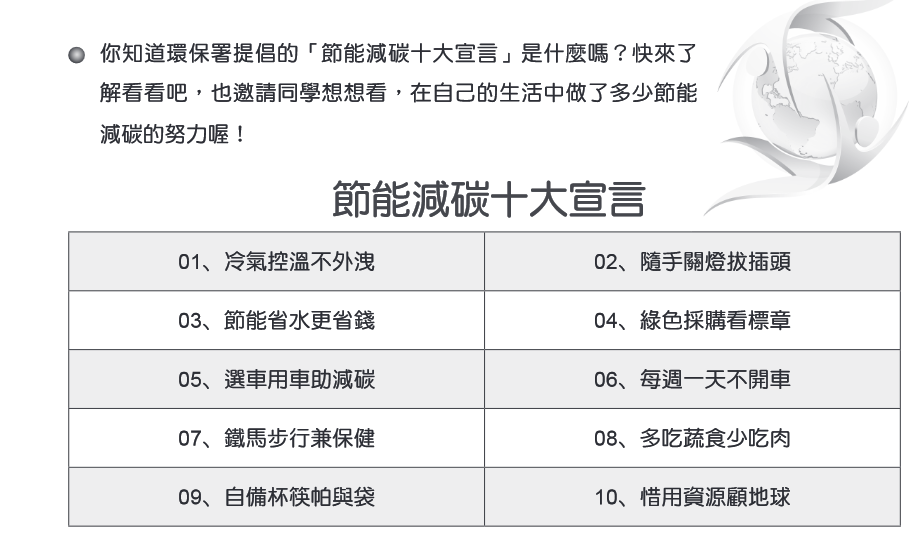 總結
人和自然的相處，不僅要避免破壞，也要進一步培養、美化自然，這是積極的自然倫理。
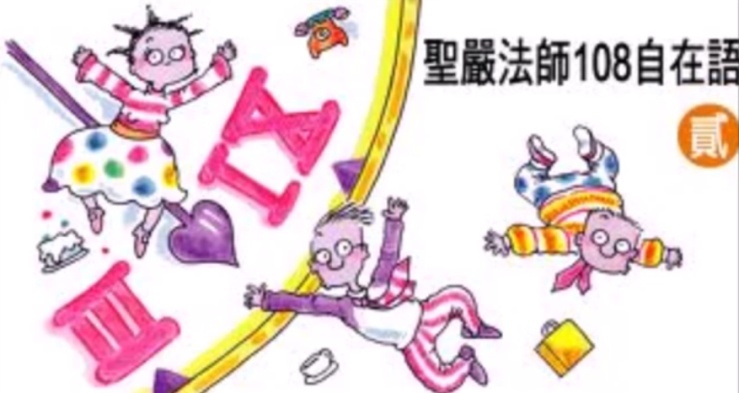 聖嚴法師《心六倫》
補充資料
107年起限制不得免費提供購物用塑膠袋
限塑標的物是用來裝提購物的塑膠袋，百貨業、量販店、超市、連鎖便利商店、連鎖速食類業、藥粧店、醫療器材行、3C零售店（家電攝影、資訊、通訊業）、書局（文具零售業）等不得免費提供購物用塑膠袋。
（但直接盛裝麵包、蔬果等生鮮商品或食品的內包裝塑袋，或是直接盛裝藥品或寫有用藥須知的藥袋，及衣服直接接觸的防塵包裝袋，則因衛生等考量不在限塑範圍。）限塑政策，在逐步擴大管制對象後，使用量估計能逐年下降，目標是讓塑膠袋在臺灣絕跡。環境問題早發現、早行動，才能防患於未然。。